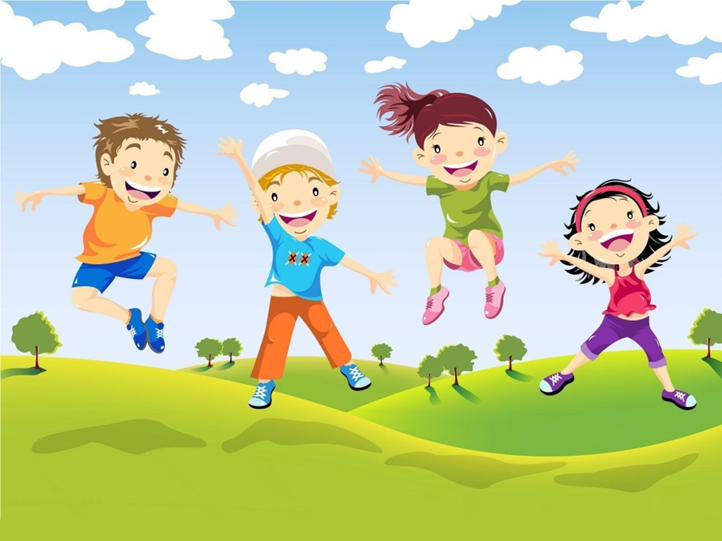 Муниципальное автономное дошкольное учреждение детский сад №3 «Светлячок»
Кружок 
«Графическая физкультура»
Составитель: инструктор физического воспитания Ознобихина Н. В.
Цель программы кружка «Графическая физкультура»: Повысить эффективность развития графических навыков по подготовке руки для освоения письма.Задачи:•Создать условия для накопления ребенком двигательного и практического опыта, прежде всего ручной умелости.•Развивать умение производить точные, четкие движения кистью и пальцами рук, через стимулирования тактильных ощущений детей.•Формировать поэтапно графические навыки у детей по средствам графических упражнений.•Формировать творческую активность, пространственное мышление, фантазию, через физические упражнения.
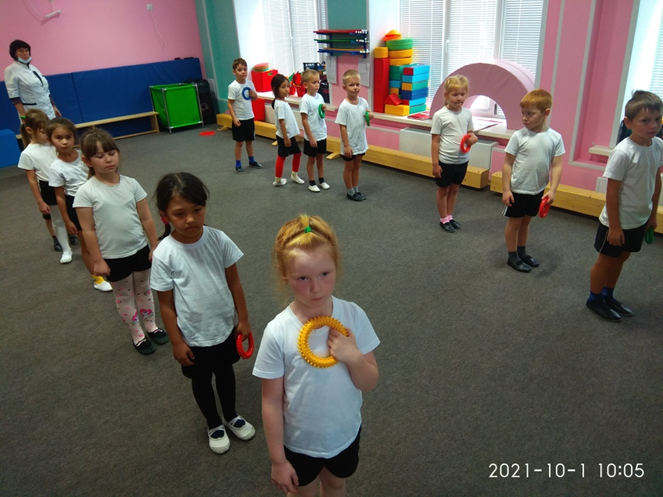 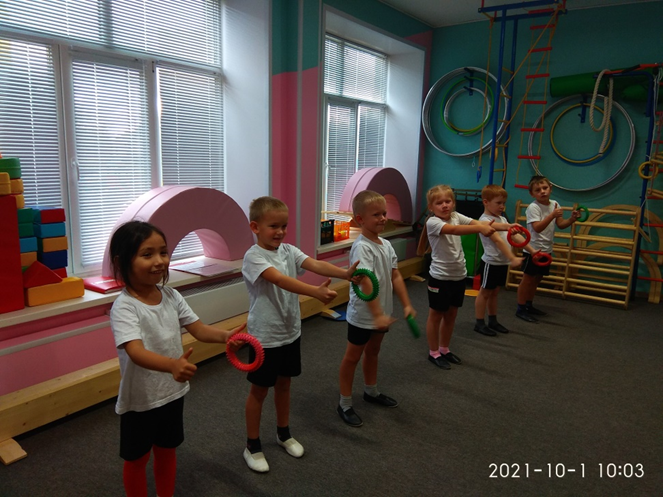 Игра «Повернись»
Цель: Учить детей ориентироваться в правом и левом направлении с точкой отсчета "от себя"
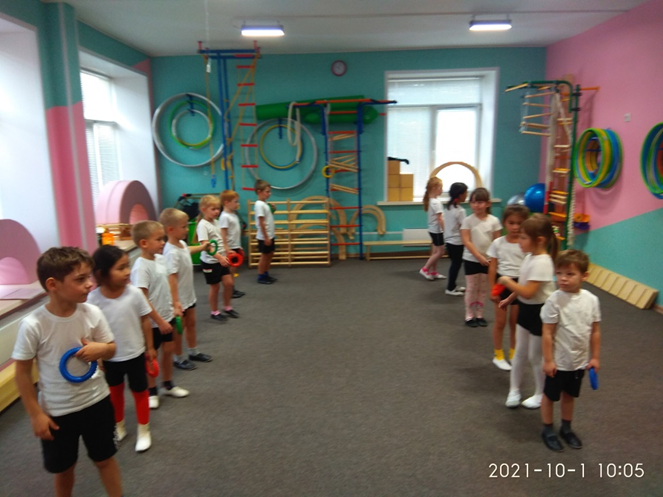 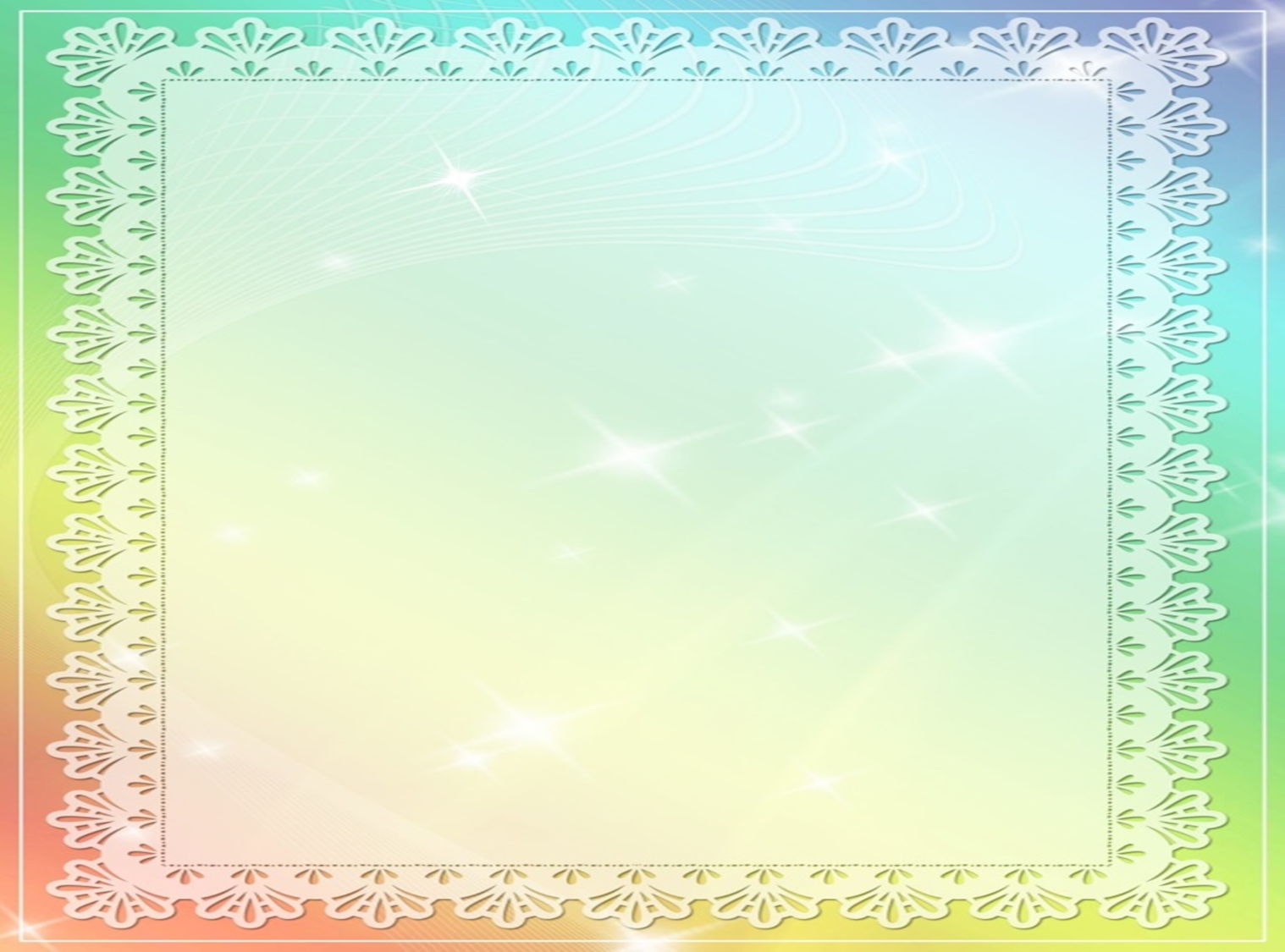 Игра «Третий лишний» 
Цель: Развивать ориентировку в пространстве, внимание.
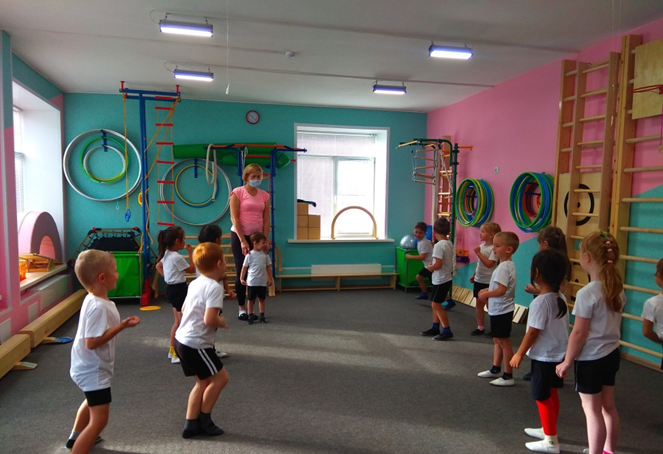 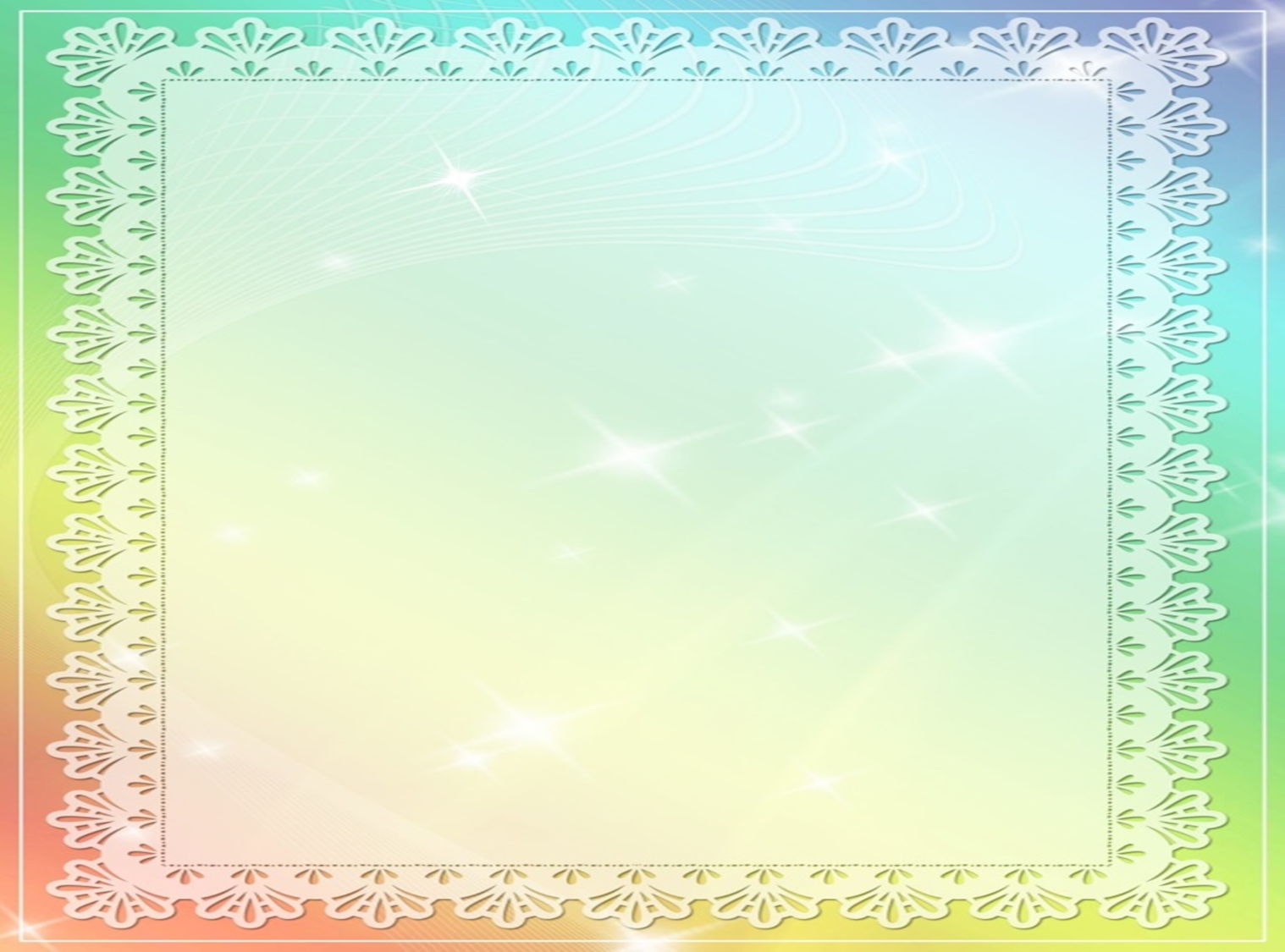 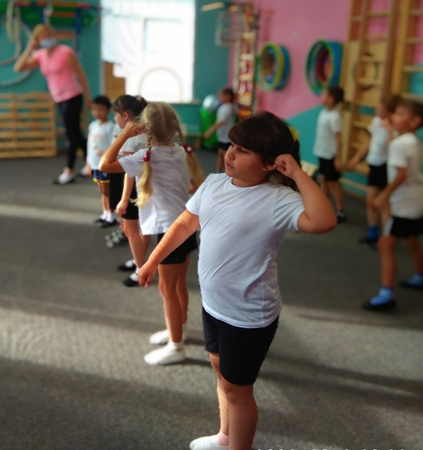 Музыкальная игра «Буги – вуги».
Цель: Закрепить умение находить левую и правую часть тела у себя самого.
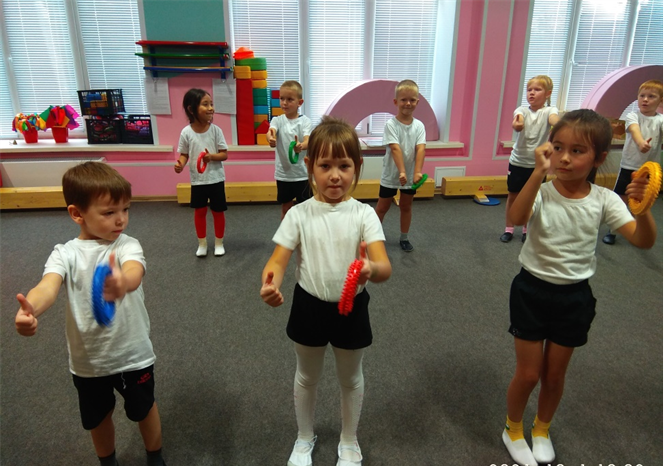 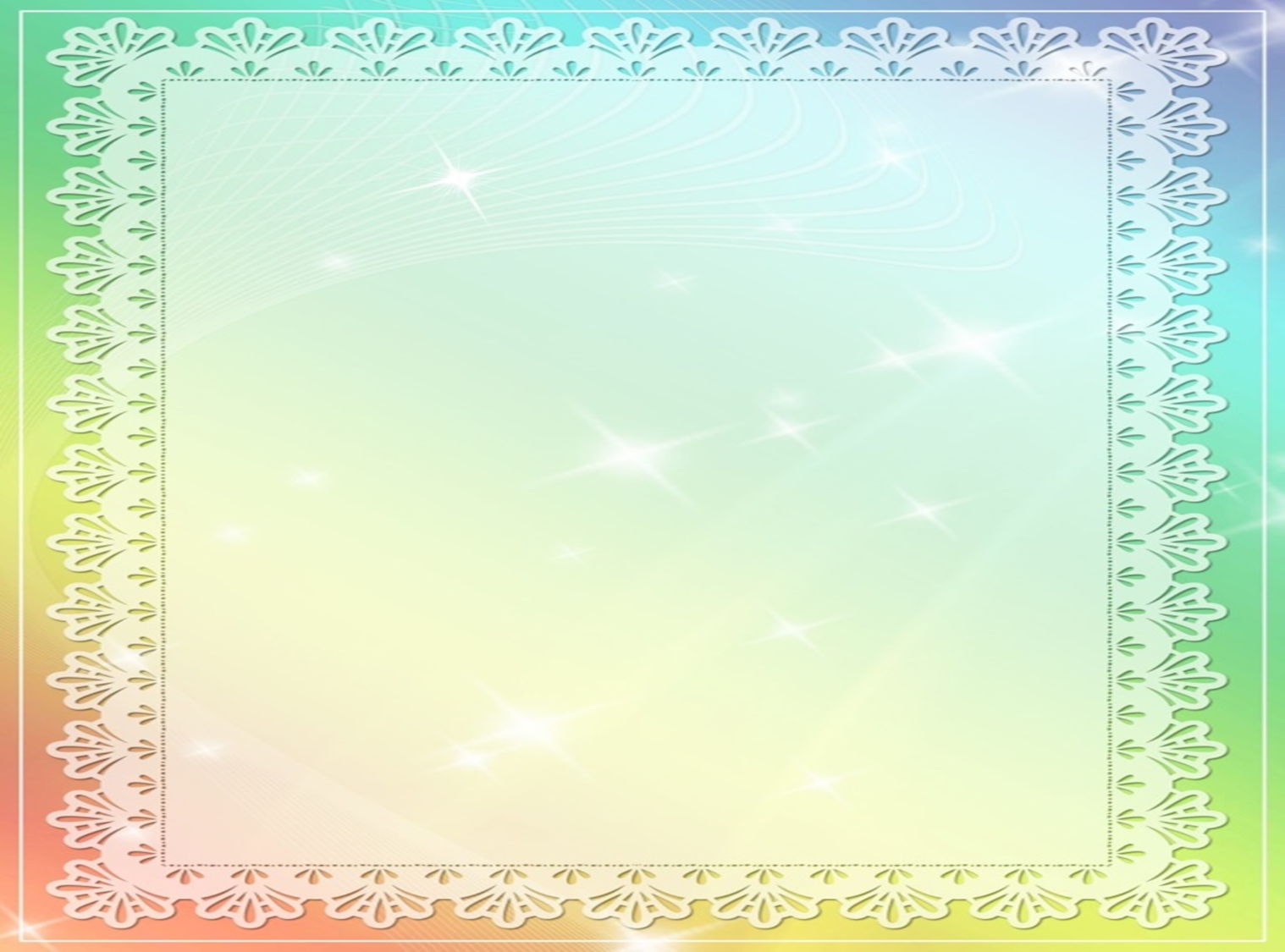 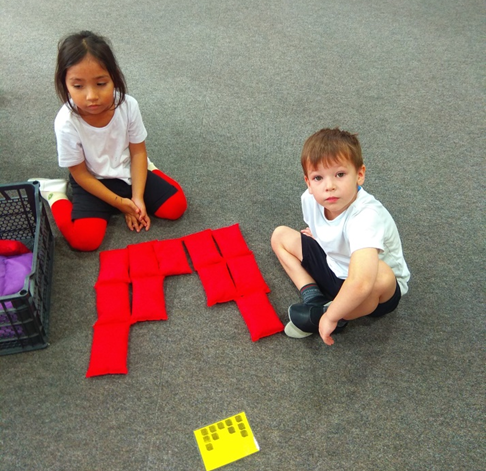 Игра «Собери по схеме»
Цель: развивать умение читать схемы и и воспроизводить это в микро и макро пространстве.
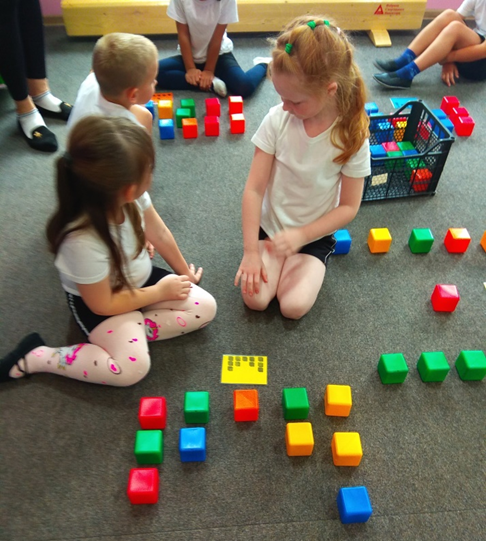 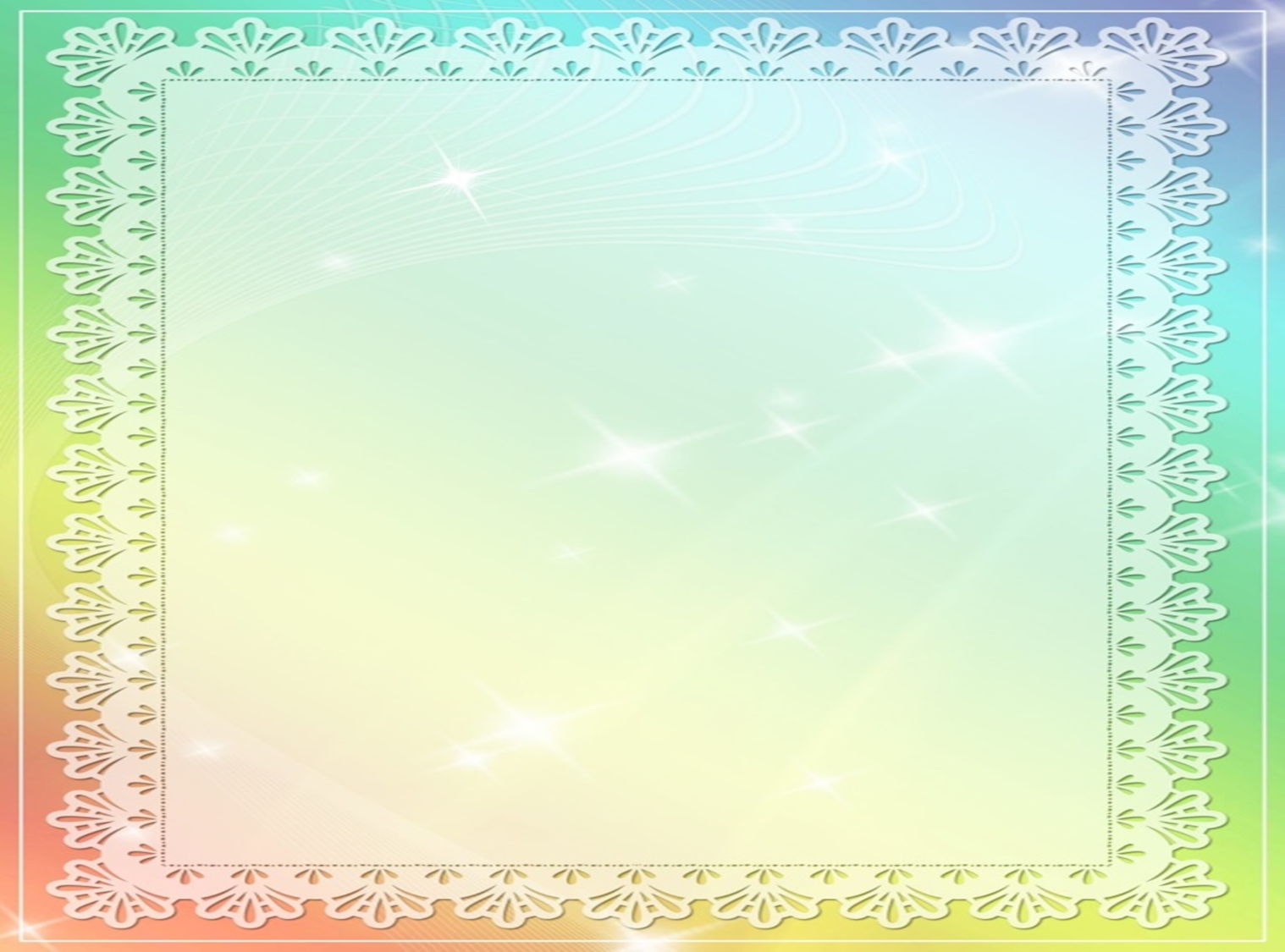 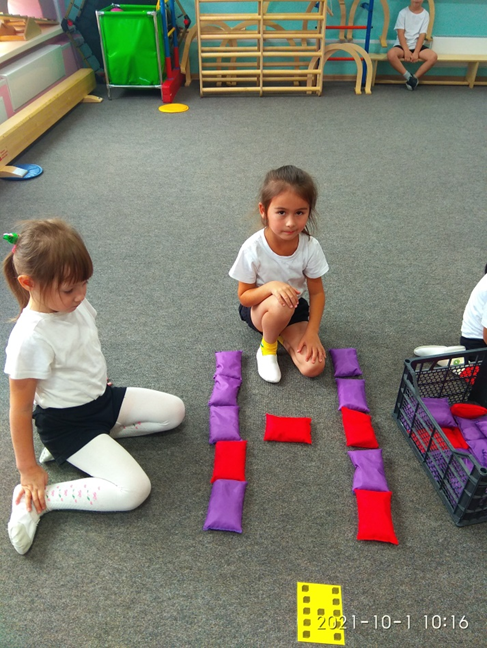 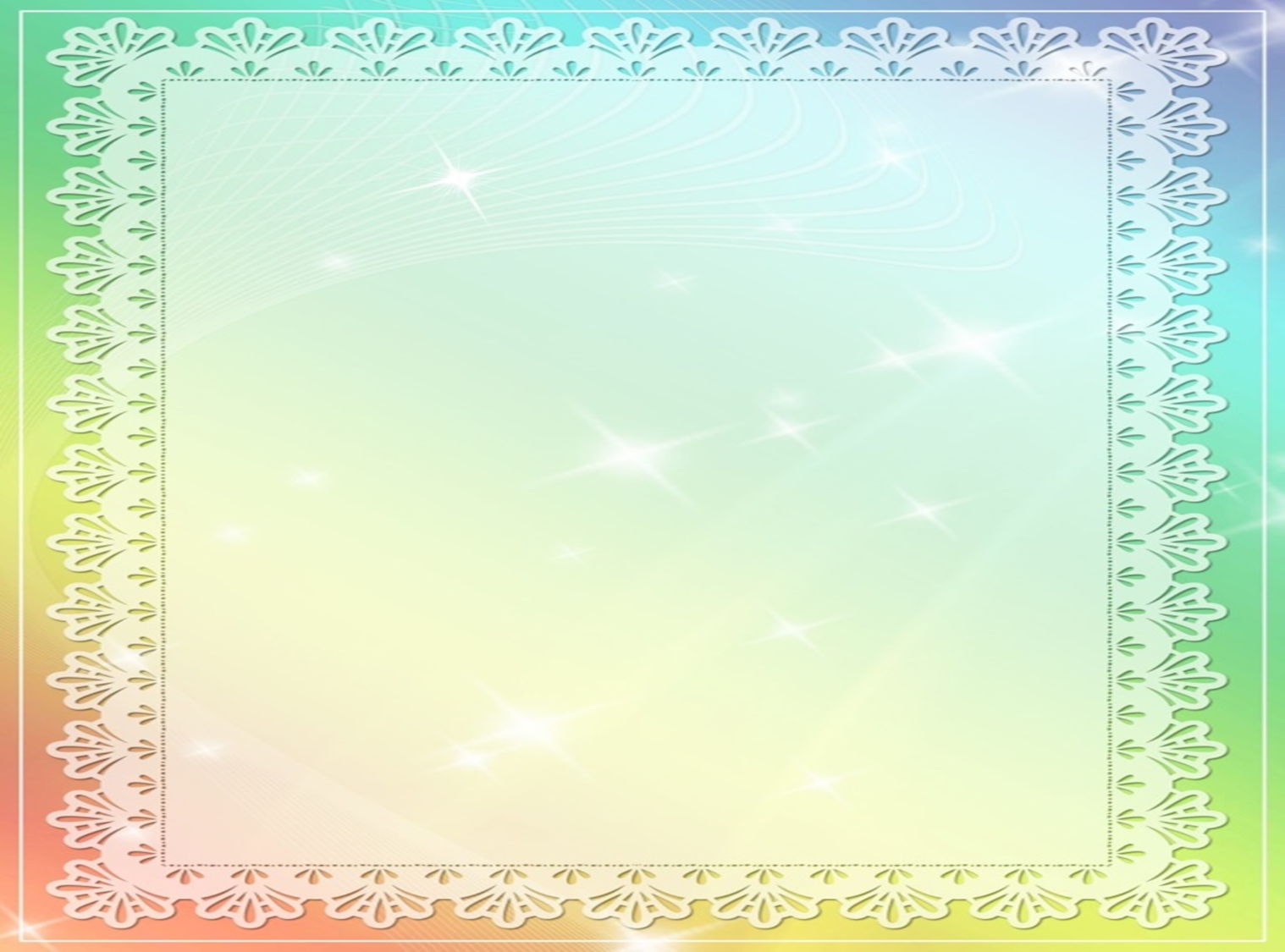 Кинезиолоические упражнения «Флажок, рыбка, лодочка».
Цель: Развивать моторику, межполушарные взаимодействие.
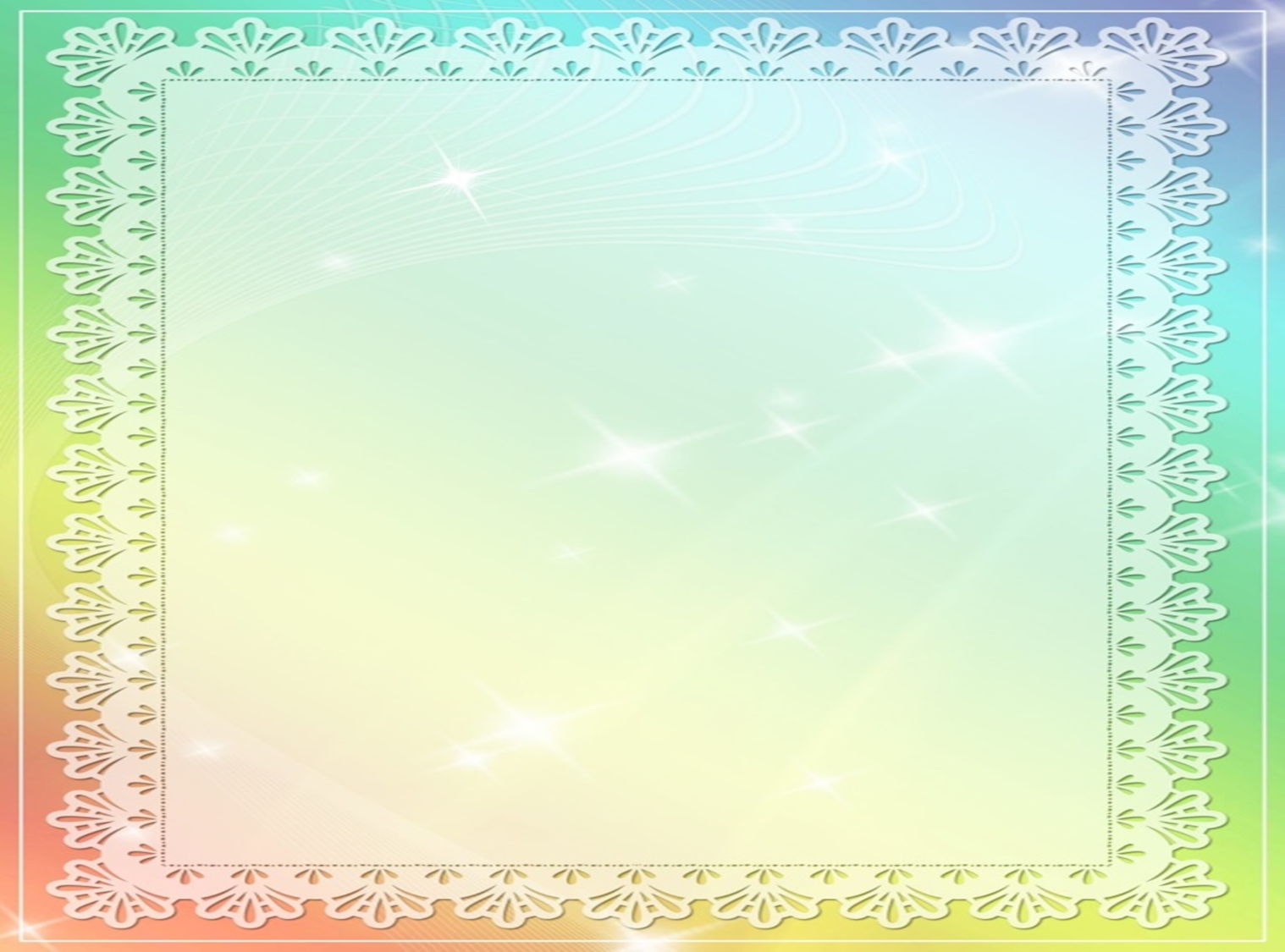 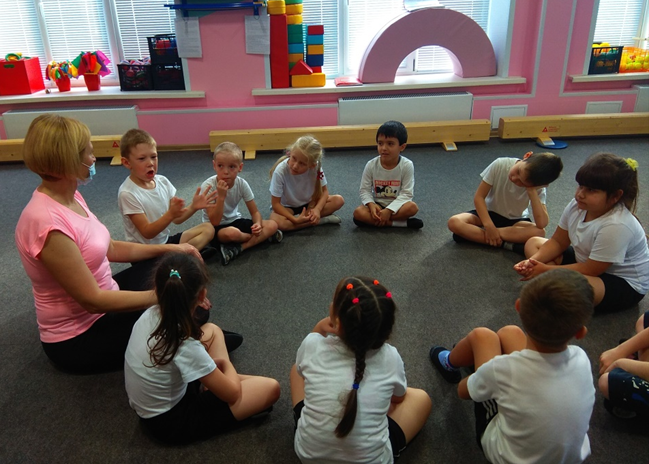 Упражнения для развития слуховой памяти и чувства ритма
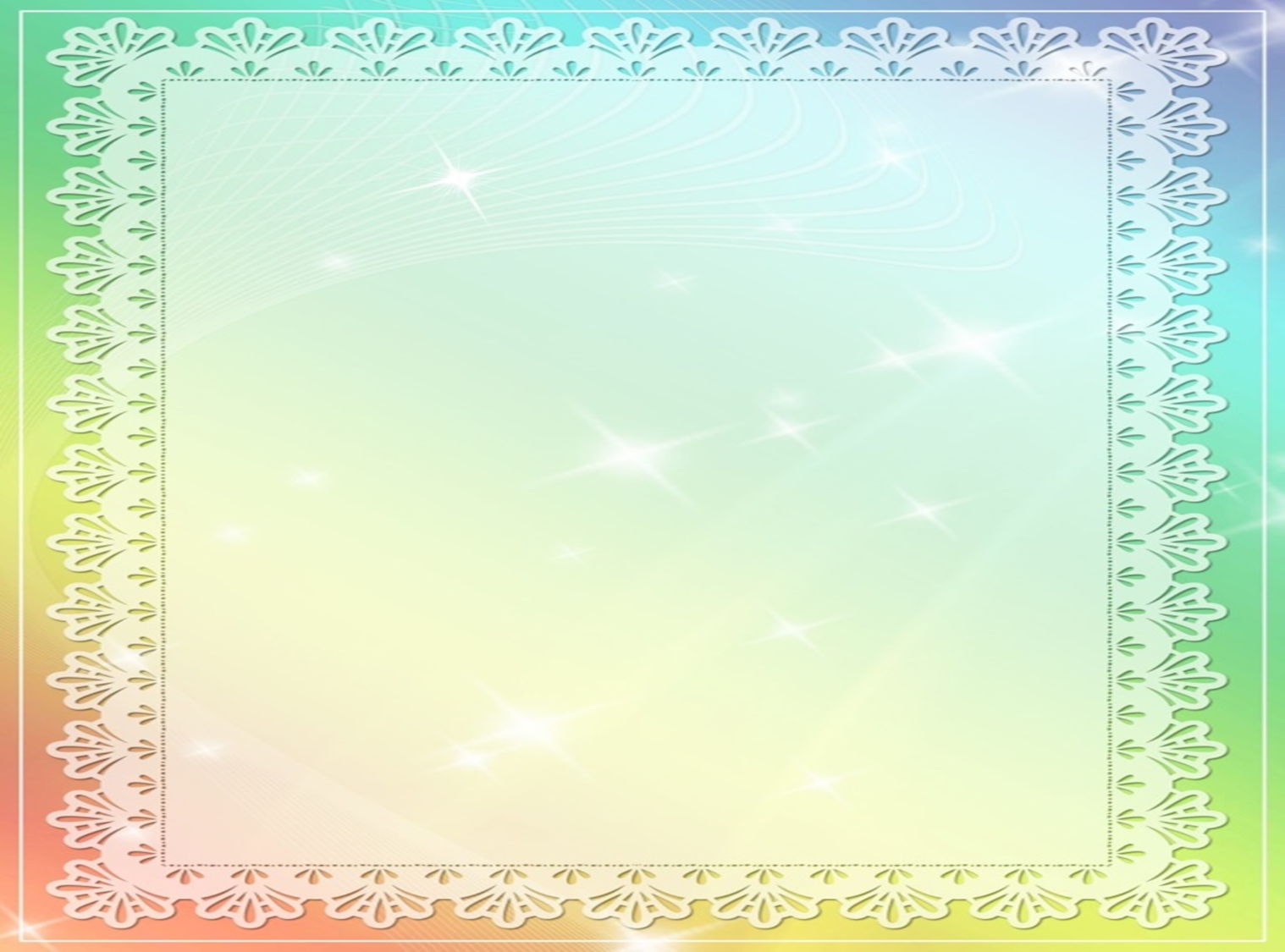 Игра на развитие мелкой моторики «Собери человечка»
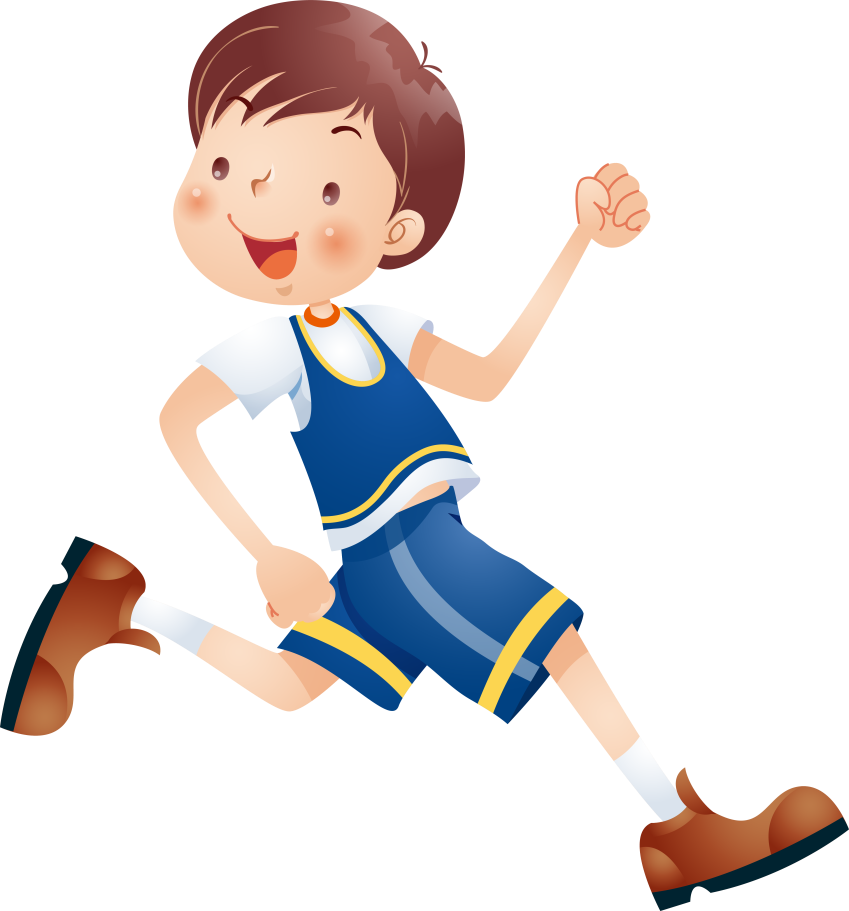 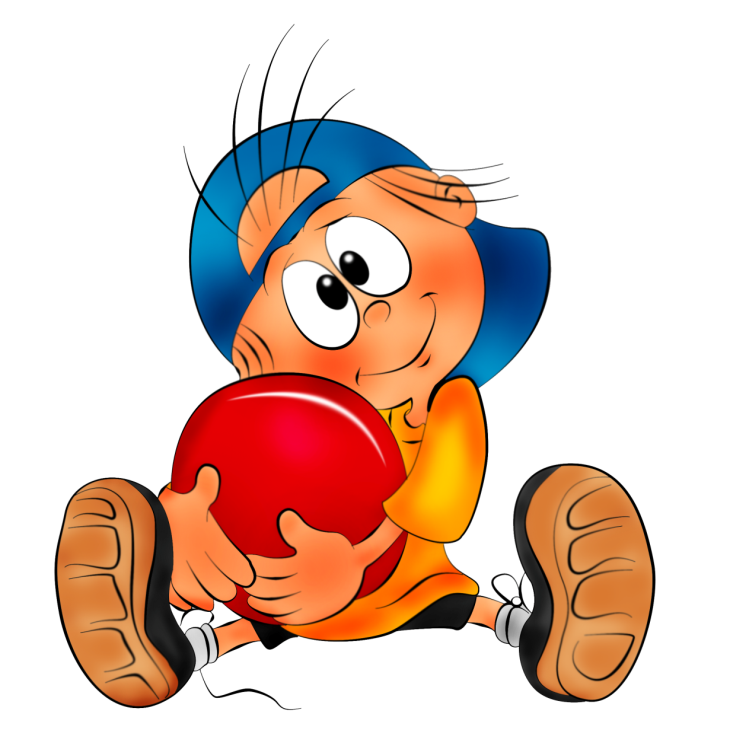 До новых встреч!